Художественно-эстетическое развитие. Рисование.«Березка под моим окном»
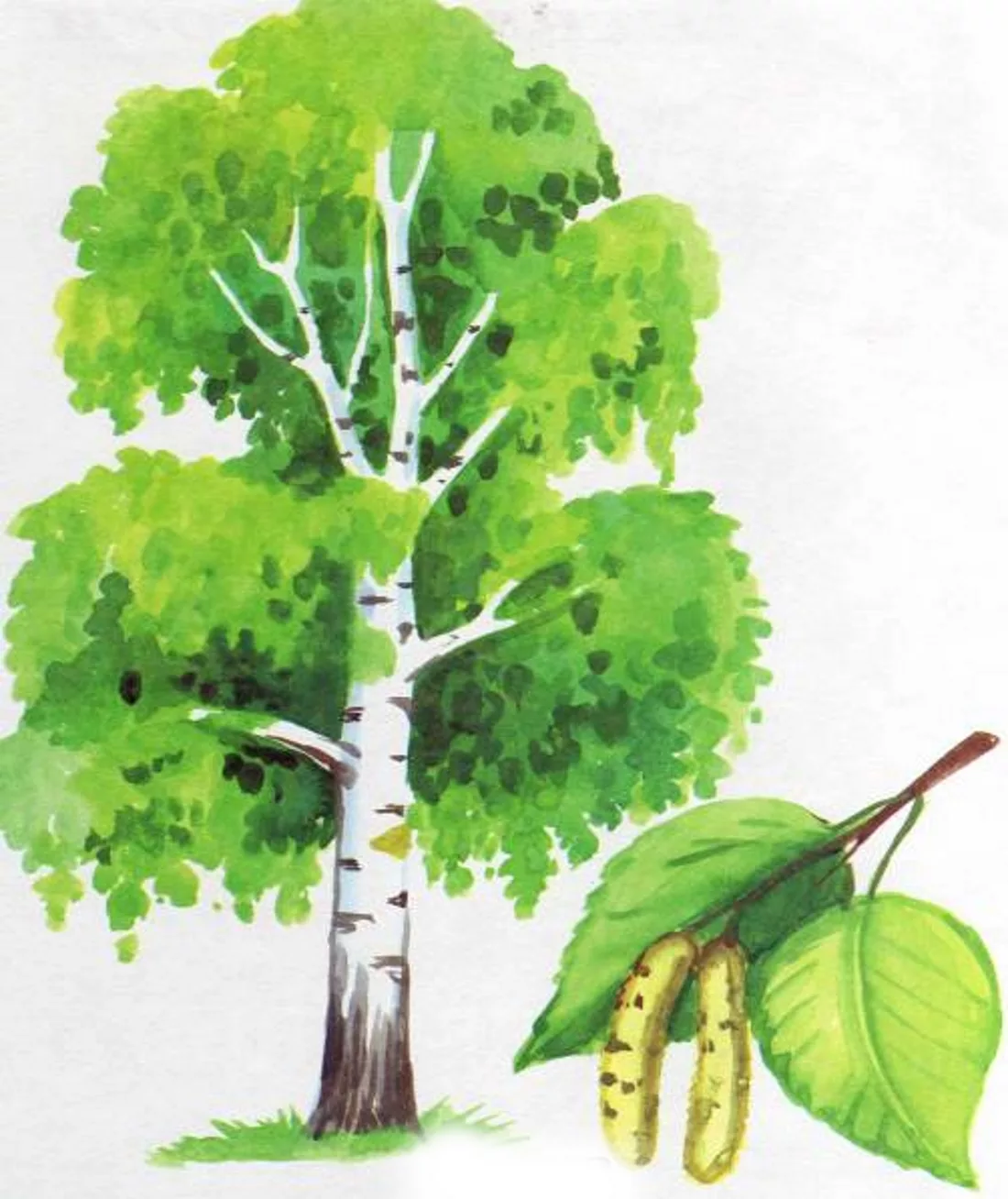 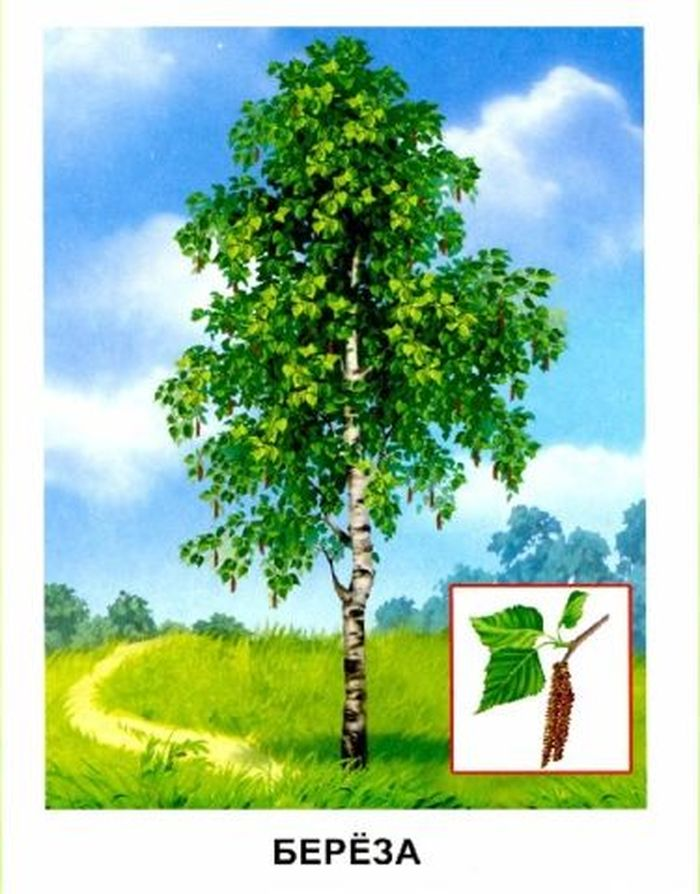 Прочитайте стихотворениеБерезонька, моя березонькаБереза моя белаяБереза кудрявая!Стоишь ты, березонька, зеленого,Листья зеленые,Под тобой березонькаТрава шелковая.
Материалы, инструменты, оборудование.
Листы альбомной бумаги, кисти, гуашевые краски черного, зеленого, желтого цветов, баночки с водой, салфетки.
Посмотрите, как я нарисовала березку:
-ствол и веточки черной краской: ствол толстый сверху вниз, веточки – тонкие – от ствола вверх;
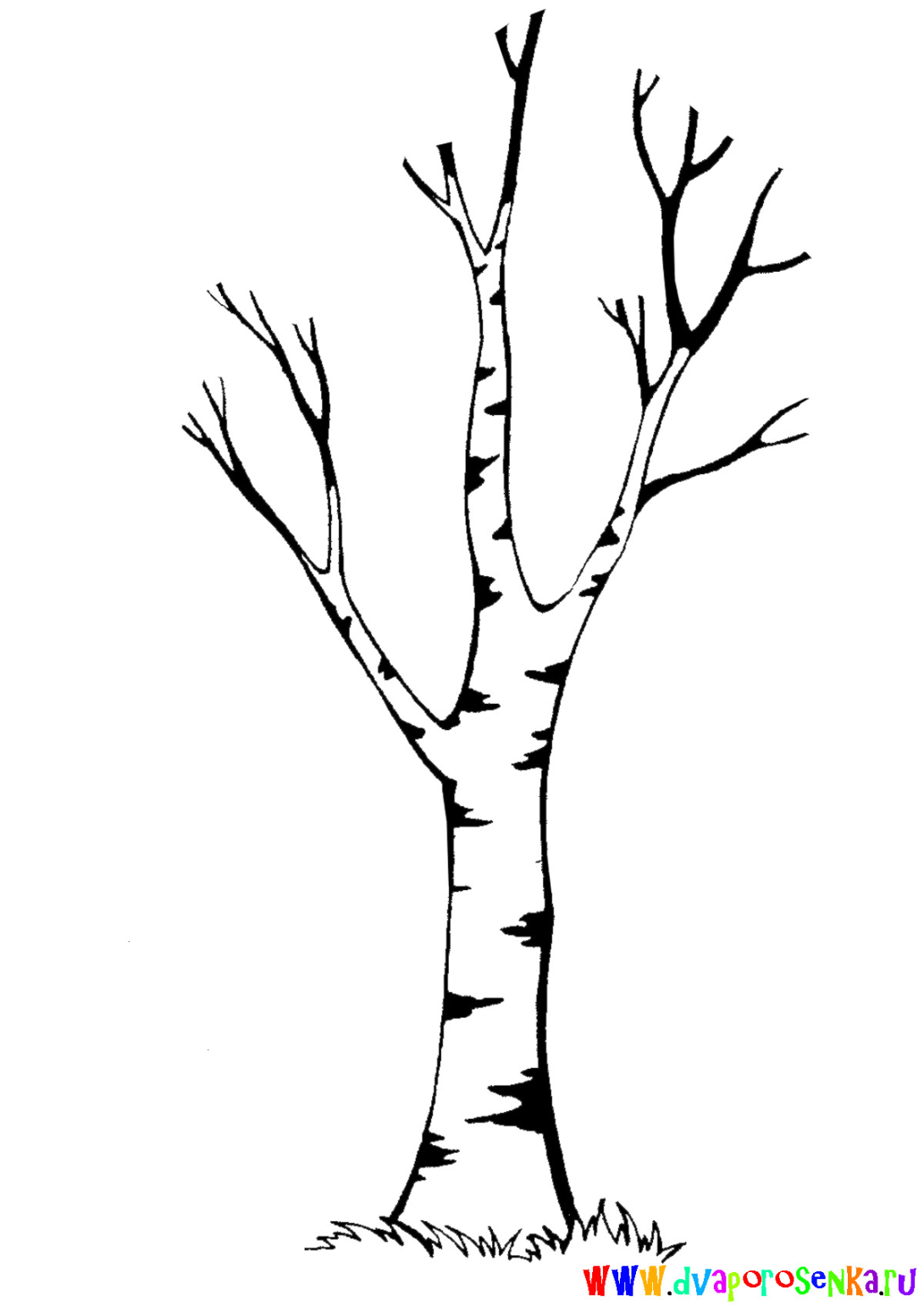 - листочки у березы зеленого и цвета: «примакивала» к веточкам.
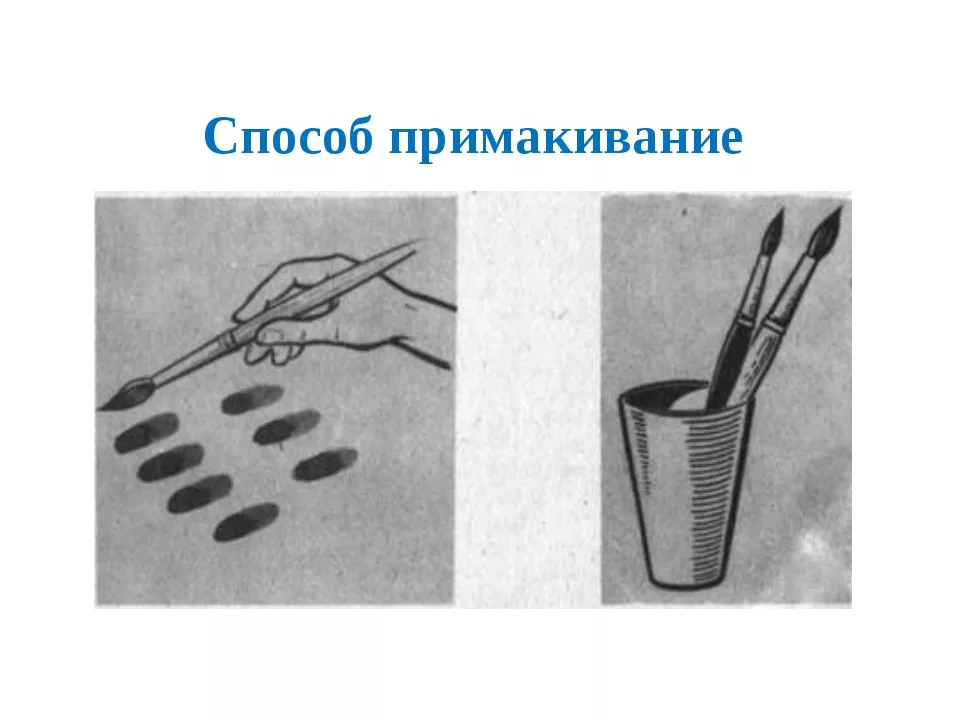 Сначала взрослый рисует сам, комментируя свои действия:
- берем краску черного цвета и рисуем ствол: ствол длинный,- ведем-ведем кисточку сверху вниз, сверху вниз и еще раз сверху вниз;
- черной краской рисуем веточки: веточки тянутся к солнышку,- от ствола вверх;
-промываем кисточку в воде, хорошо вытираем о салфетку;
-берем краску зеленого цвета и рисуем листочки: поднимаем кисточку (фиксированное движение, чтобы дети заметили отрыв ворса кисти от бумажного листа), снова опускаем кисть на бумагу – шлеп – шлеп – шлеп (ритмичное примакивание ворса кисти)
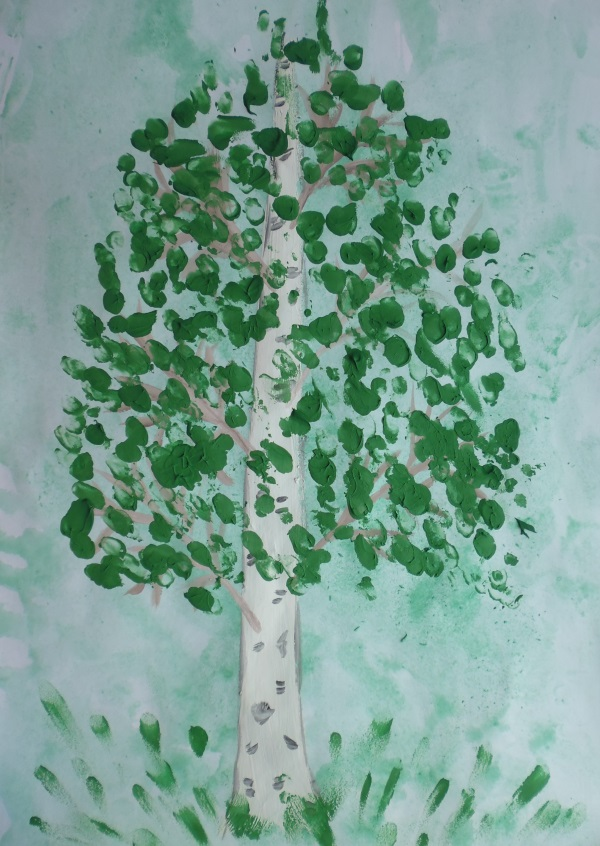 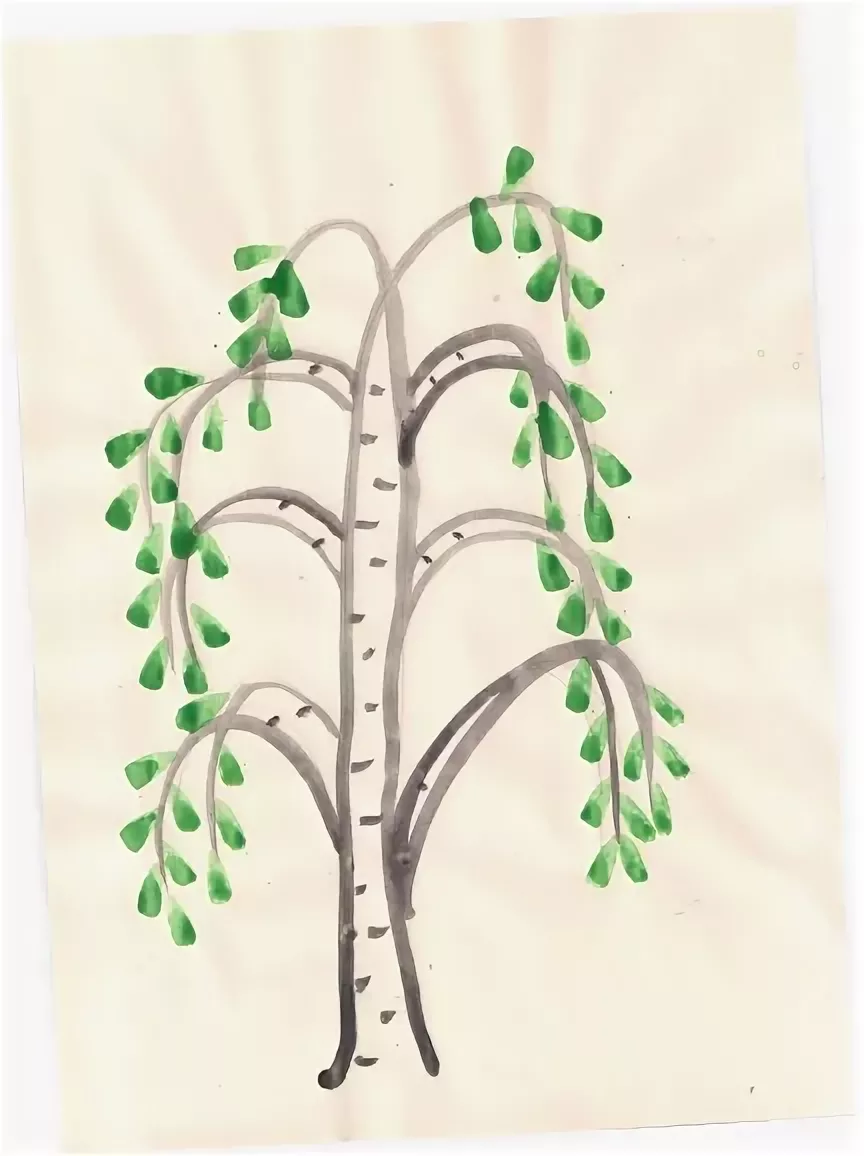